Using Design Thinking to Elevate Your Game
© 2014 Holly Morris, MEd, JD
EDUCAUSE/NGLC
EDUCAUSE Portland Connect, 2014
Copyright Statement
This work is the intellectual property of the author. Permission is granted for this material to be shared for non-commercial, educational purposes, provided that this copyright statement appears on the reproduced materials and notice is given that the copying is by permission of the author. To disseminate otherwise or to republish requires written permission from the author. 

The copyrighted materials referenced in this presentation are available under the same terms and the author has complied with the copyright rules in relation to them.
Design Thinking Process
Identify a USER and a NEED
Interview USER
Brainstorm
Prototype/Feedback
Iterate
Action Steps
On Your Feet Mingle
Going Deeper
What is the most compelling part of the work you do?
What do you care most about in the work you do?
What’s your dream for your institution and its students?
IDENTIFY A USER and A NEED
POWERFUL QUESTIONS to DISCOVER THE NEED
Characteristics of Powerful Questions
Examples of Powerful Questions
What’s important about this?
What would the perfect end goal be?
What’s the hardest part of all this?
How do we reach these people?
How might we ….?
Be curious.  Like 4 YO Curious.
No judgment.
Short questions.
OPEN ENDED questions  beginning with ‘what’ and ‘how’, not ‘why’.
Punctuated with silence.
 Ask it 2x or 3x in a different way.
Resource: Co-Active Coaching by Whitworth, House and Sandahl
Brainstorm
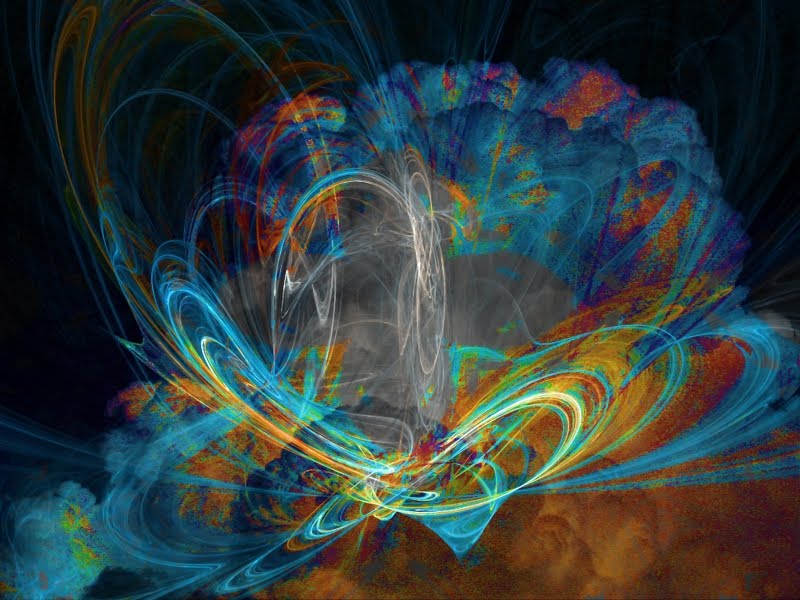 All ideas are welcome 
Including 

CRAZY
Not Practical
Weird
Lame
BRILLIANT
Boring
Silly
PROTOTYPE
[Speaker Notes: \]
USER FEEDBACK
What I love about this…
What I’d love to see more of …
What I don’t understand or don’t think will work is …
Action Steps
Session Evaluations
Don’t forget to fill out your online session evaluation!